Fig. 10. a. Induced amino acid substitution rates estimated for the mRNA alignment under R3 (without rate variation) ...
Mol Biol Evol, Volume 21, Issue 3, March 2004, Pages 468–488, https://doi.org/10.1093/molbev/msh039
The content of this slide may be subject to copyright: please see the slide notes for details.
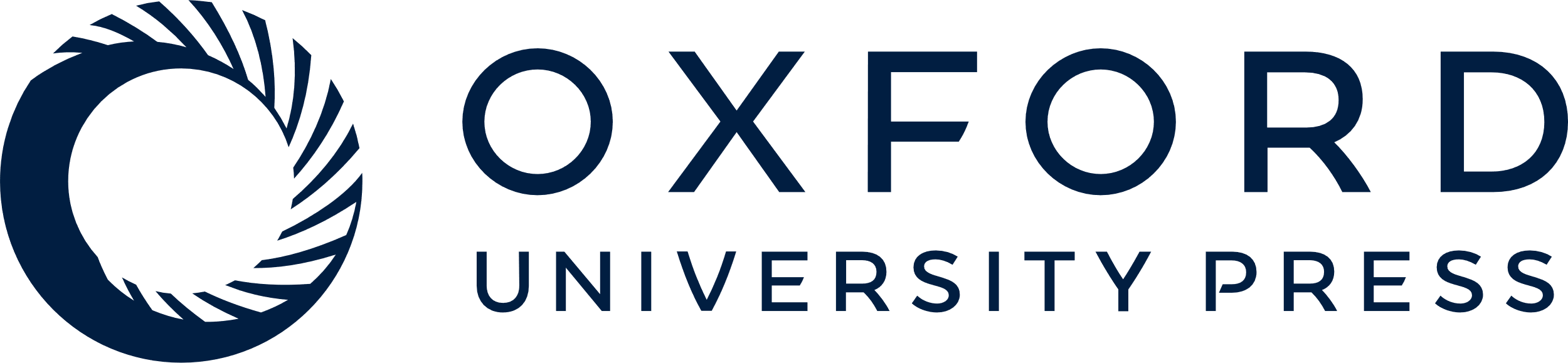 [Speaker Notes: Fig. 10. a. Induced amino acid substitution rates estimated for the mRNA alignment under R3 (without rate variation) versus rates based on the JTT substitution matrix (Jones, Taylor, and Thornton 1992). The version of the JTT matrix that is distributed with the PAML package (Yang 1997, version 3.13) was used, with rates derived from counts using the method of Yang and Kumar (1996). For a proper comparison, each element of the induced matrix has been divided by the equilibrium frequency of the target residue. Points are not shown for induced rates of zero that result from all encoding pairs of codons being different by more than one nucleotide (there are 115 such pairs of amino acids, with a mean JTT score of 26.4). The displayed line is based on a linear regression (r2 = 0.88). Results are similar for the U3 model, and for the Dayhoff (Dayhoff, Schwartz, and Orcutt 1978) and WAG (Whelan and Goldman 2001) substitution matrices (not shown). b. Similar plot with respect to the physicochemical distances of Miyata, Miyazawa, and Yasunaga, transformed by the function used in the GYM model (\batchmode \documentclass[fleqn,10pt,legalpaper]{article} \usepackage{amssymb} \usepackage{amsfonts} \usepackage{amsmath} \pagestyle{empty} \begin{document} \({\gamma}_{1}\ exp\ {[}{-}{\gamma}_{2}\mathit{d}_{\mathit{c}_{1},\mathit{c}_{2}}/\mathit{d}_{max}{]}\) \end{document}; see Appendix B), with the values of scaling constants γ1 and γ2 that were estimated from the data. The observed correlation is considerably weaker than in panel a (r2 = 0.73)


Unless provided in the caption above, the following copyright applies to the content of this slide: © Society for Molecular Biology and Evolution 2004; all rights reserved]